Variable Length, Drag-Reducing Aerospike
Matthew Rickman
Jake Peterson
Alder Louviere
Mississippi State University
2025 Region II Student Conference, 3 April 2025 – 4 April 2025

Copyright © by Matthew R., Jake P., Alder L.Published by the American Institute of Aeronautics and Astronautics, Inc., with permission.
Team
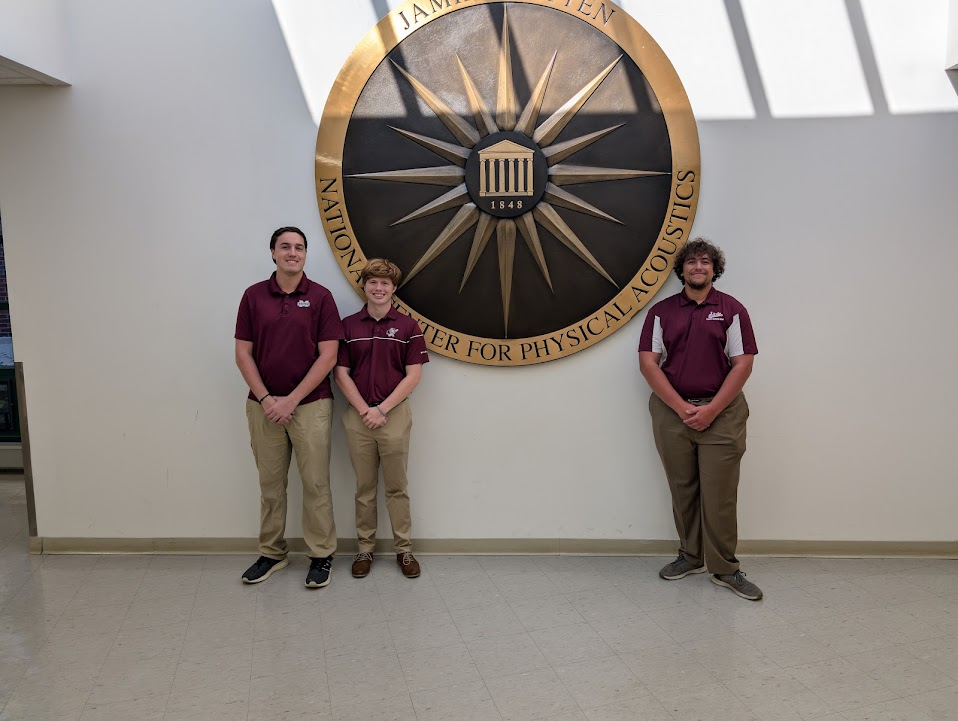 From Left to Right: Matthew Rickman, Alder Louviere, Jake Peterson
2
Background
Space Cowboys
Mach 2+ Flight Profile
30,000 Feet
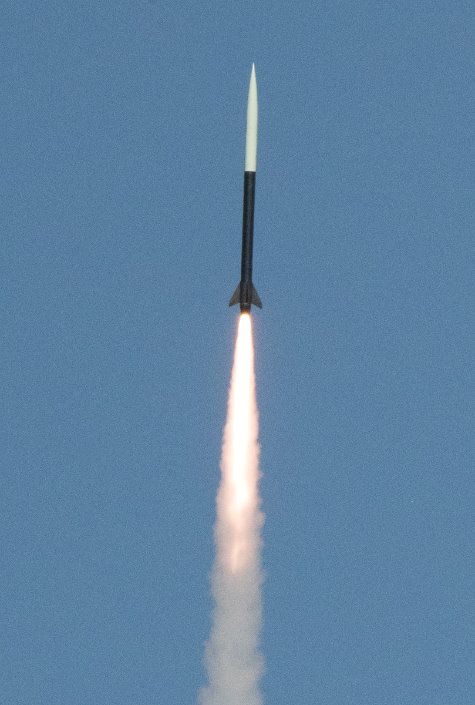 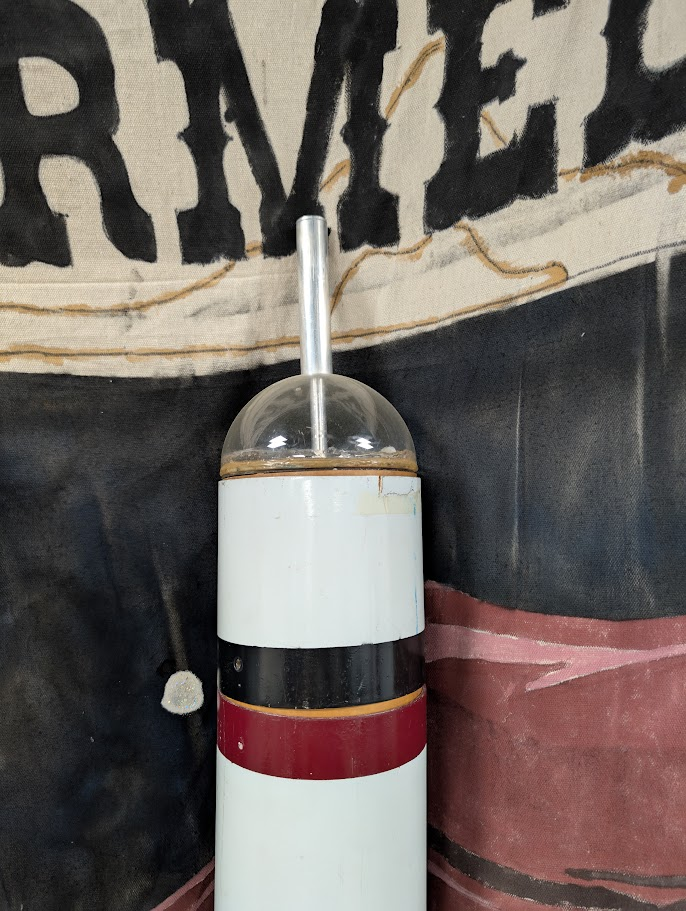 3
What is an Aerospike?
Thin structure that creates a detached shock
Used in lieu of a nose cone
Reduces drag at supersonic speeds
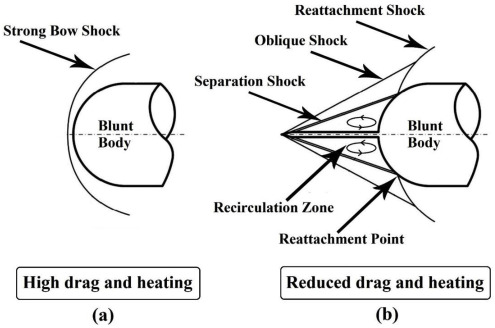 4
Problem Statement
Drag-reducing, variable-length aerospike
Optimized performance throughout flight profile
Transonic to low-supersonic
5
Objectives
Create baseline geometry for ANSYS Fluent testing
Evaluate spike configurations
Determine optimal spike geometry for each Mach
6
Initial ANSYS Progress
Started out with basic 2D airfoils to learn the software
Mach 0.8 flow
Coarse Grid (~50,000 elements)
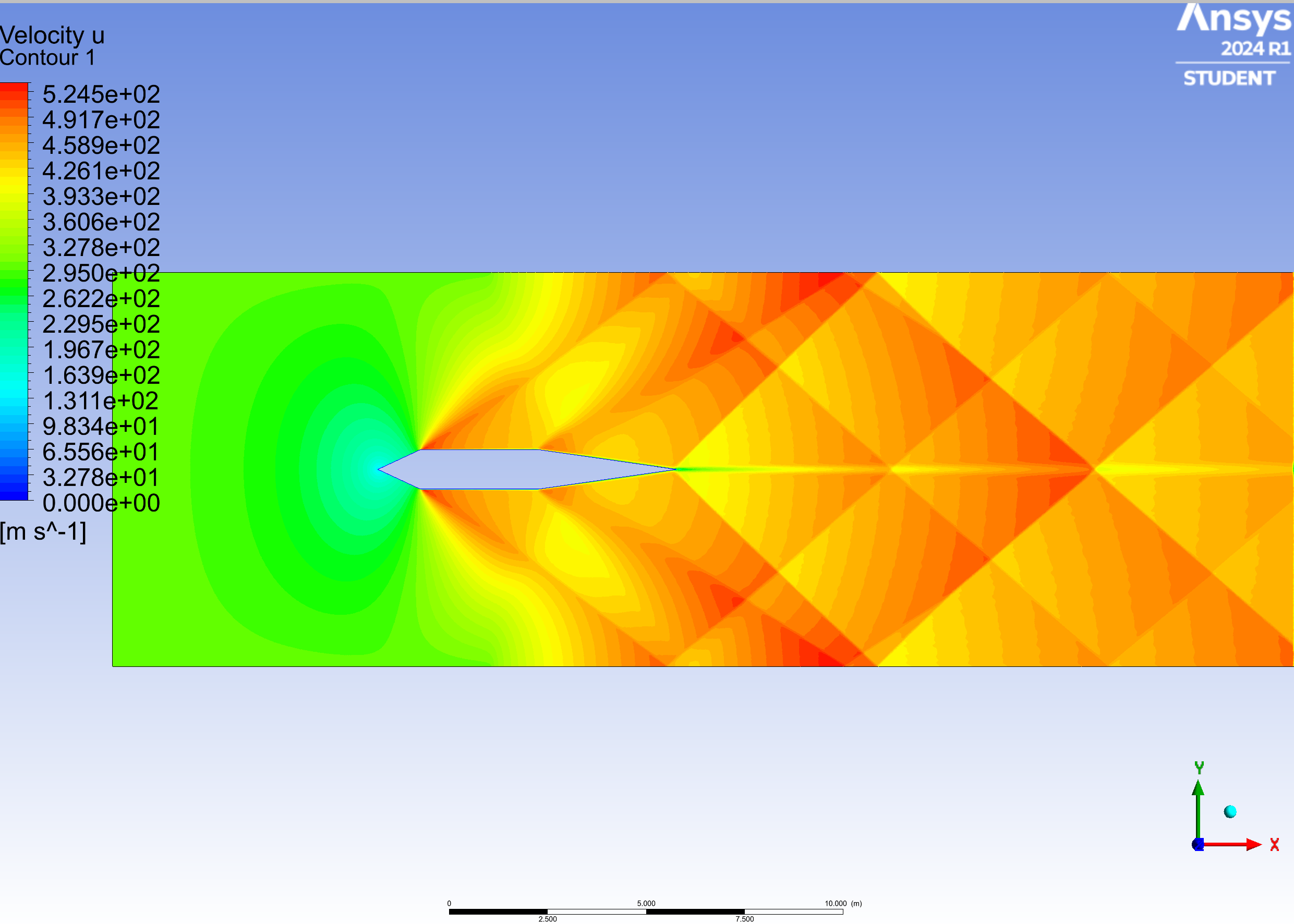 7
NCPA Test and Calibration
Had aerospike geometry tested at NCPA
Used the data to validate 3D CFD setup
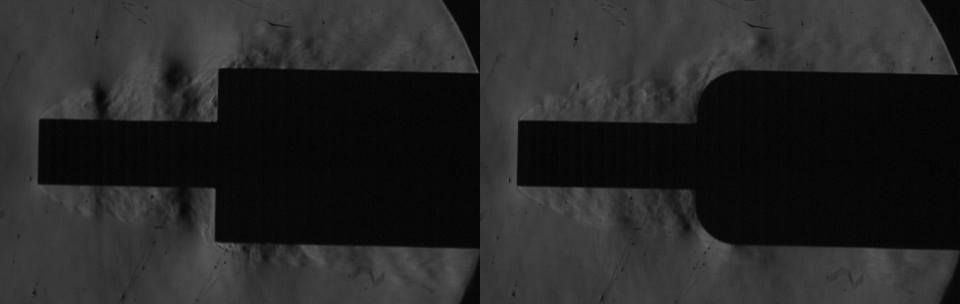 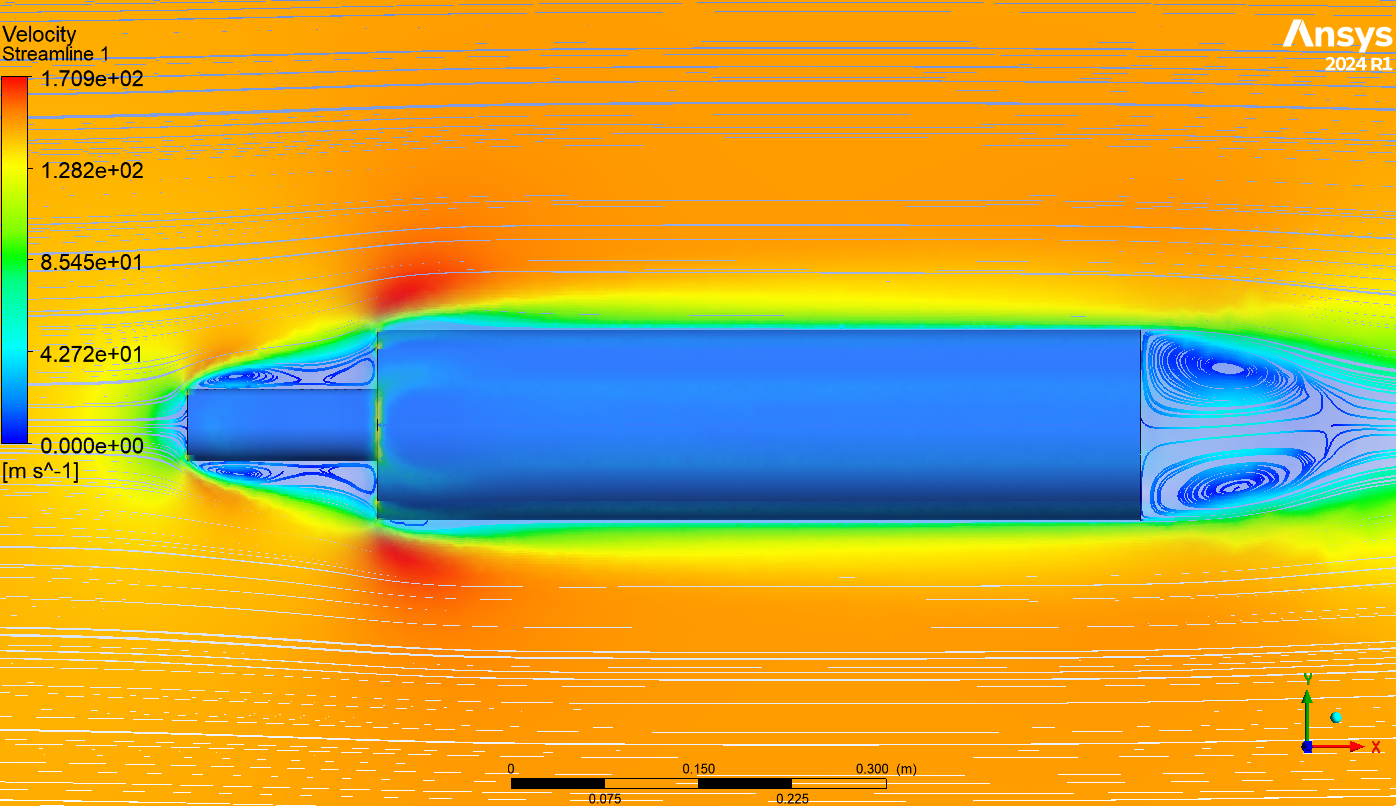 ANSYS Simulation
NCPA Schlieren
8
Full-Scale 3D CFD
Scaled models up to 6-inch diameter
Mesh grew from ~100,000 elements to ~5 million
Computation time ballooned to 10 hours per run
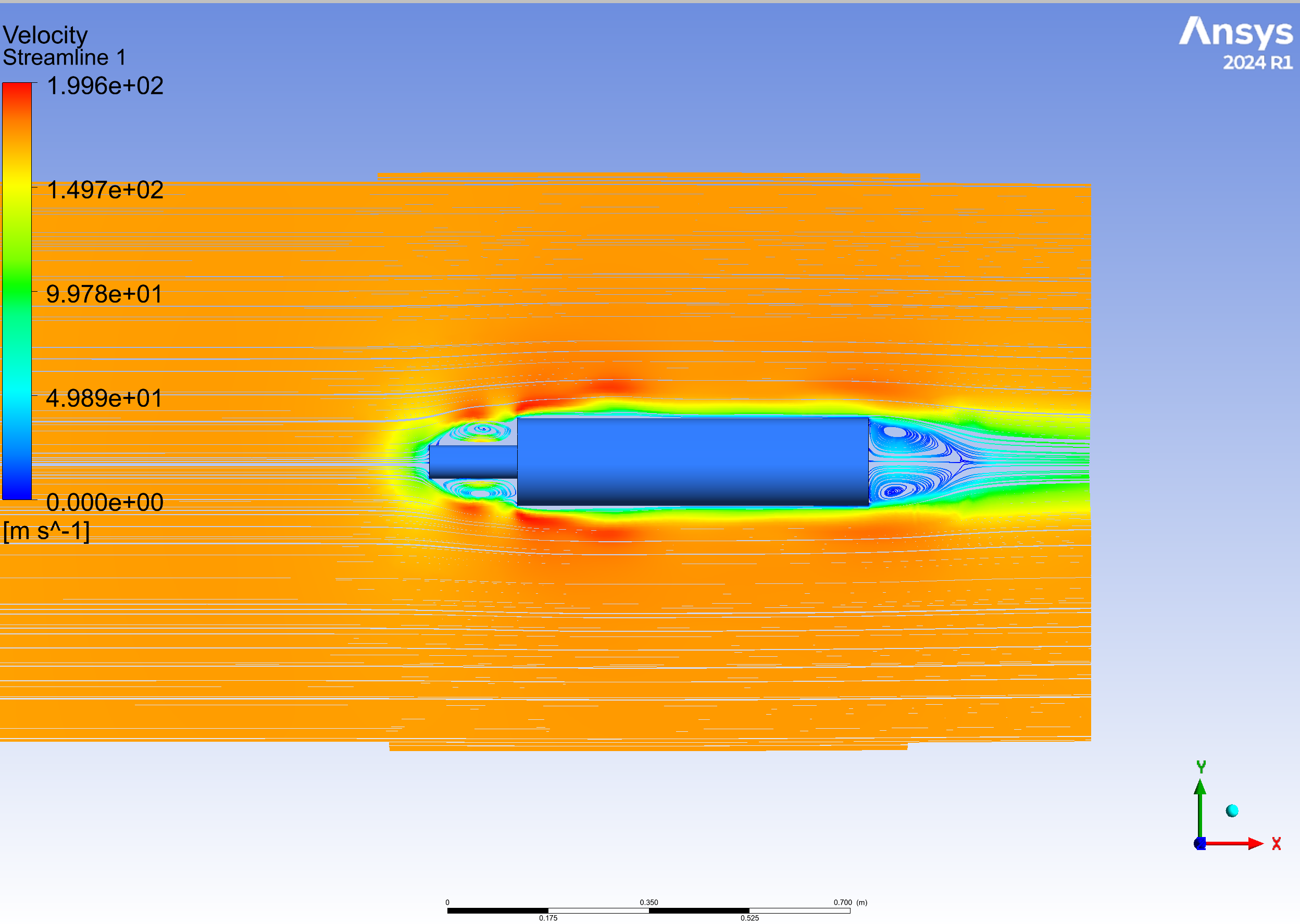 9
Limitations
Computational power
Shift to axisymmetric design
Simplified geometry
Small selection of prior research for this geometry and flight profile
10
Updated Methodology
2D, Axisymmetric model
Constant diameter aerospike, only varying length
One reference model without an aerospike
Divide computation between multiple computers

Goal: Determine the optimal spike length for each Mach
11
Optimizing Steps
Start with a length estimate:
6-in for Mach 0.8 and 1, 9-in for Mach 1.25 and 1.5, and 12-in for Mach 2.0
Calculate Cd for the starting length and ± 1-in:
Pursue the direction with the lowest Cd
If both directions are worse:
Change to ± 0.2-in and continue until the lowest value is found
12
ANSYS – Reference Geometry
100-in. main body, 6-in. diameter, sub-divided
Axisymmetric
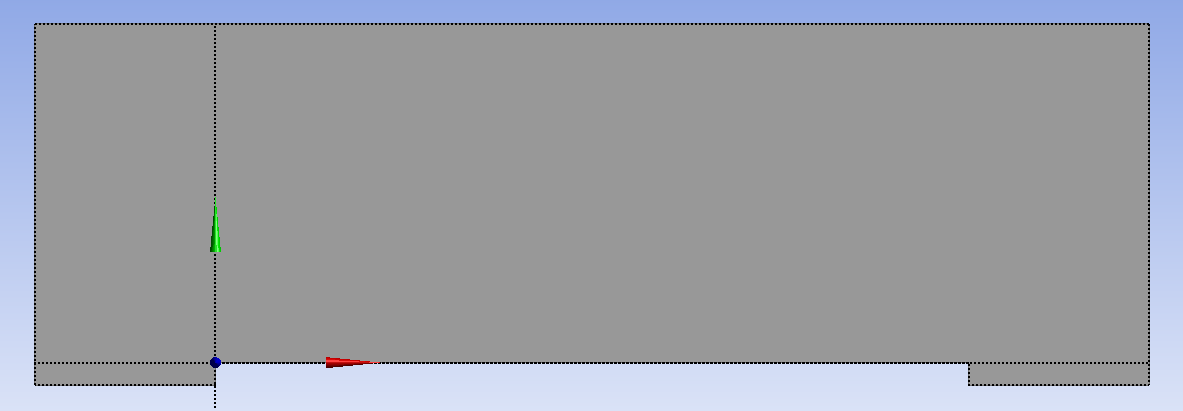 13
ANSYS - Geometry
100-in. main body, 6-in. diameter, sub-divided
1-in. diameter aerospike, various length
Axisymmetric
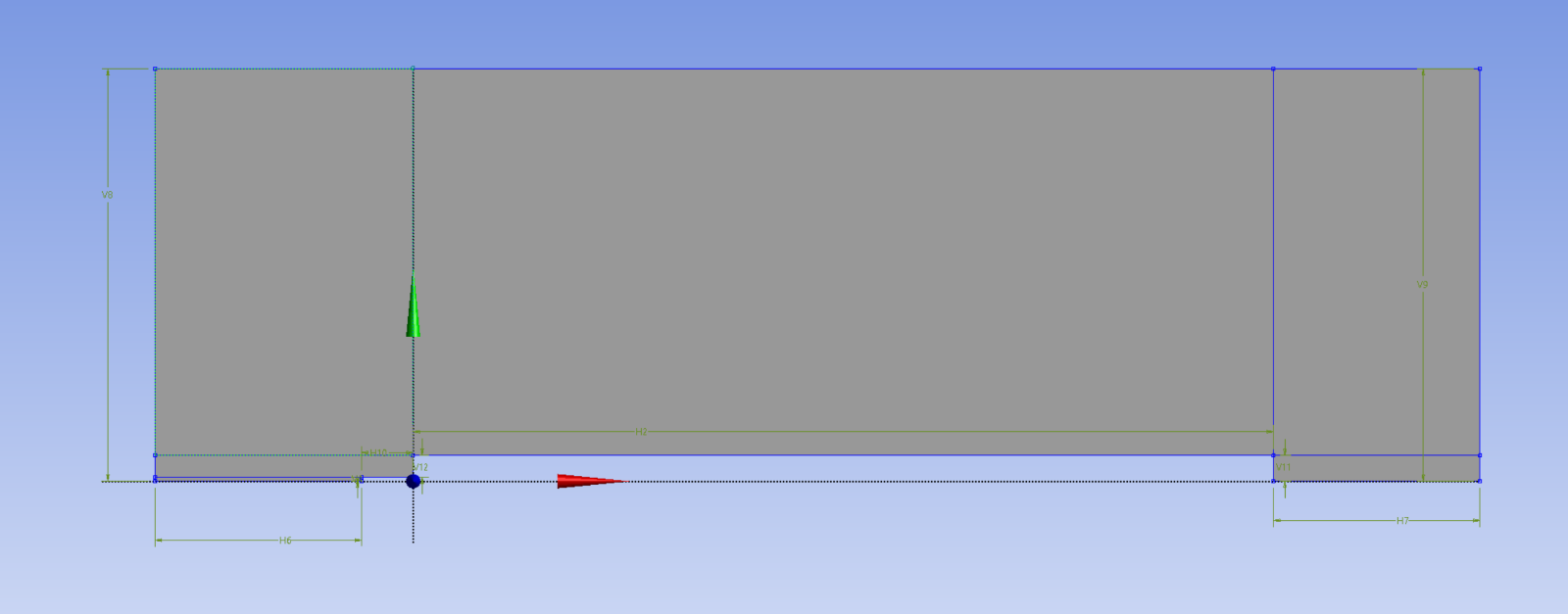 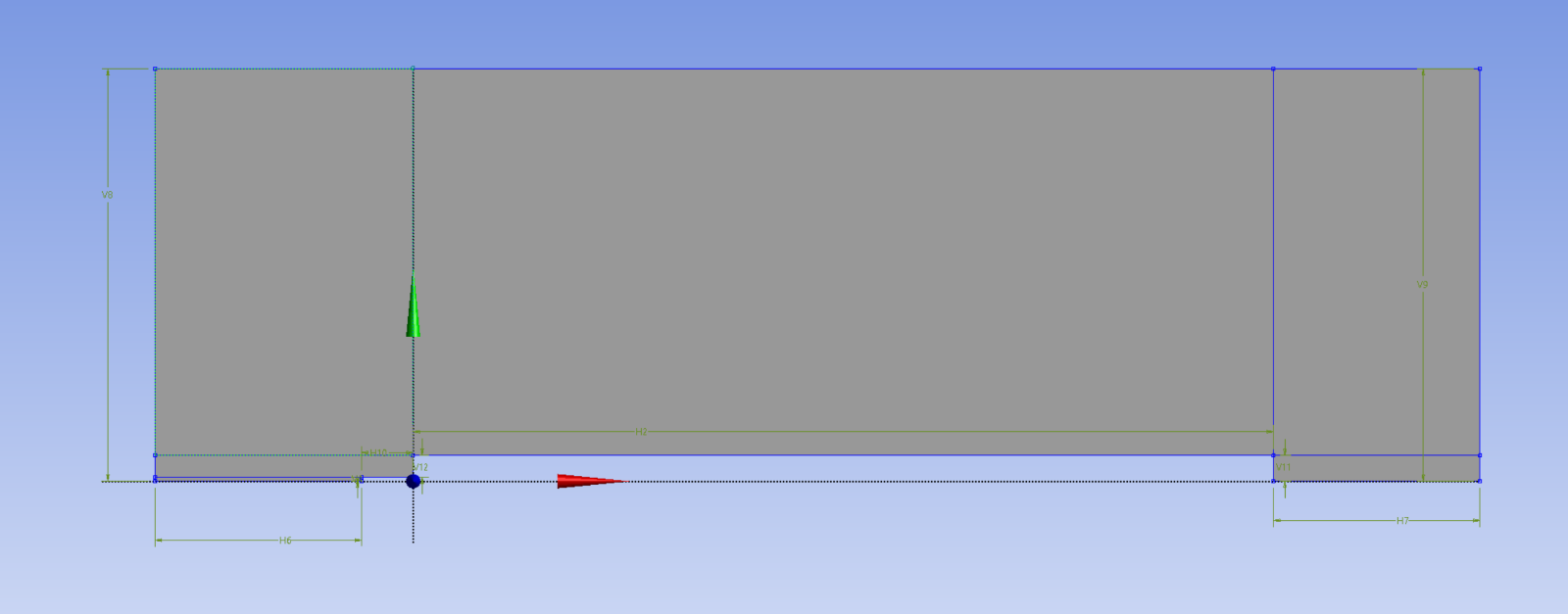 14
ANSYS – Mesh
0.2-in element size
~250,000 total elements, varied based on the aerospike length
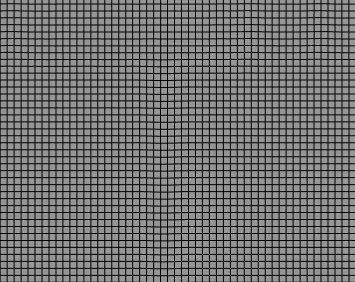 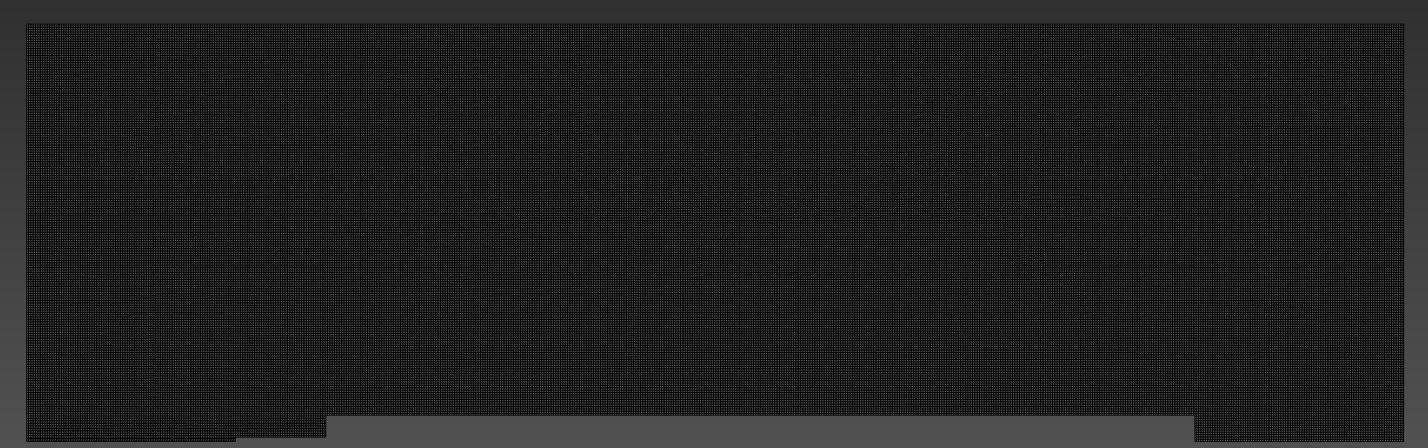 15
ANSYS – Simulation
K-omega SST turbulence model
All simulations were performed at sea-level conditions for simplicity
Utilized pressure far fields to modify the freestream Mach number for each run
16
Mach 0.8 Contours
Almost identical contours due to freestream Mach being subsonic, so no large shockwaves are formed
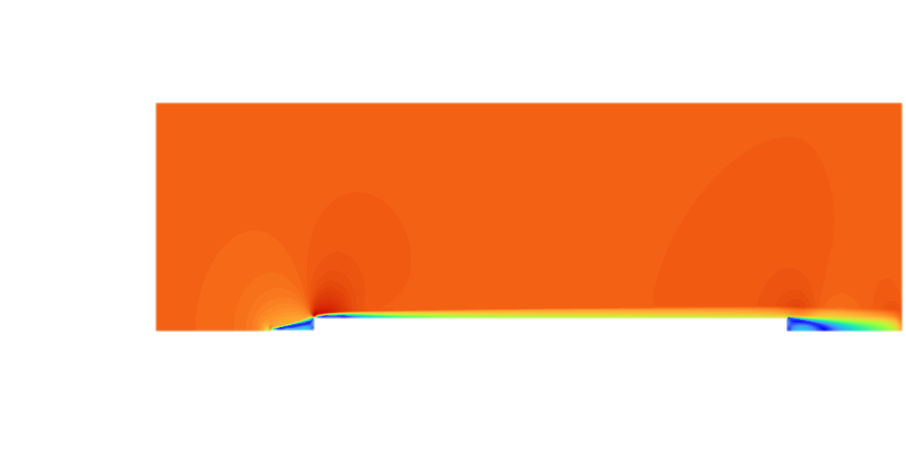 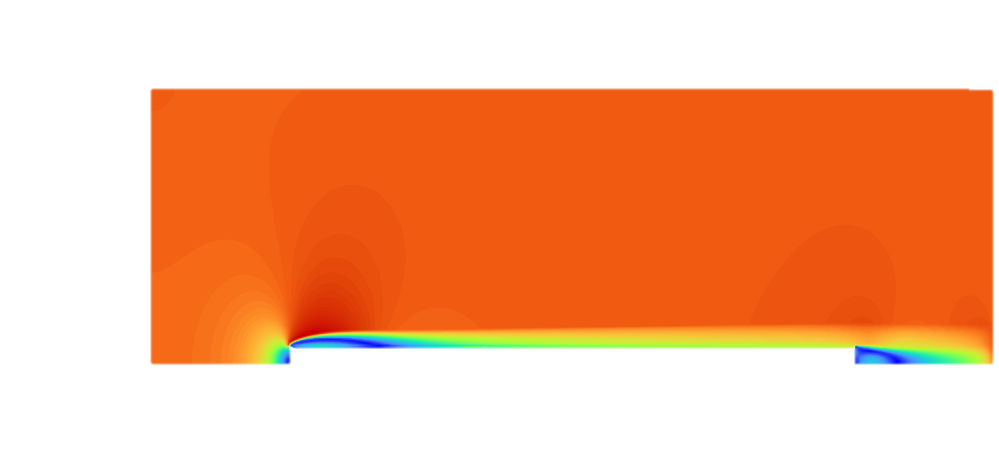 Reference
Aerospike
17
Mach 1 Contours
High drag shock
Lower drag shock
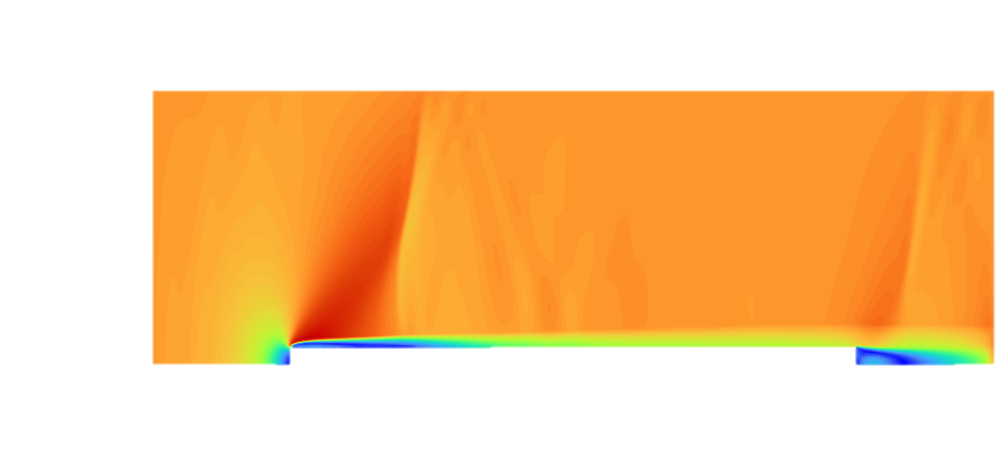 Reference
Aerospike
18
Mach 1.25 Contours
Strong bow shock
Slightly weaker bow shock
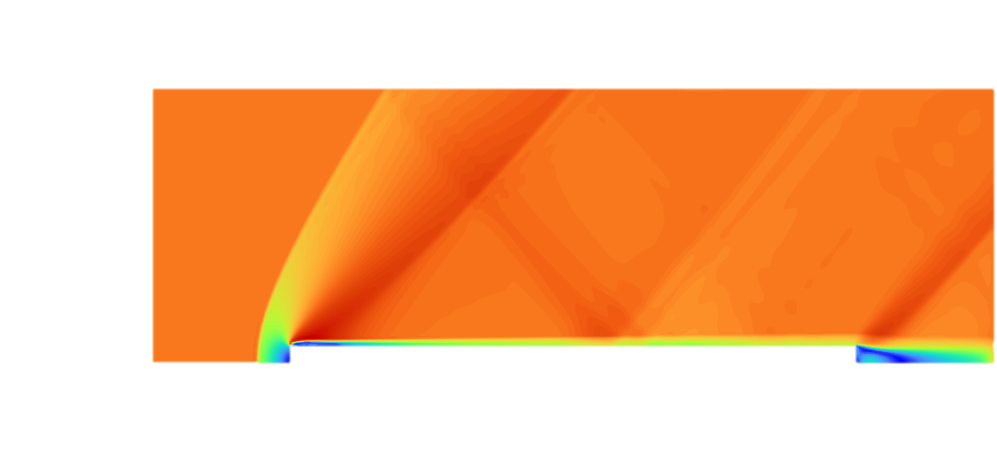 Reference
Aerospike
19
Mach 1.5 Contours
Strong bow Shock
Weak bow shock
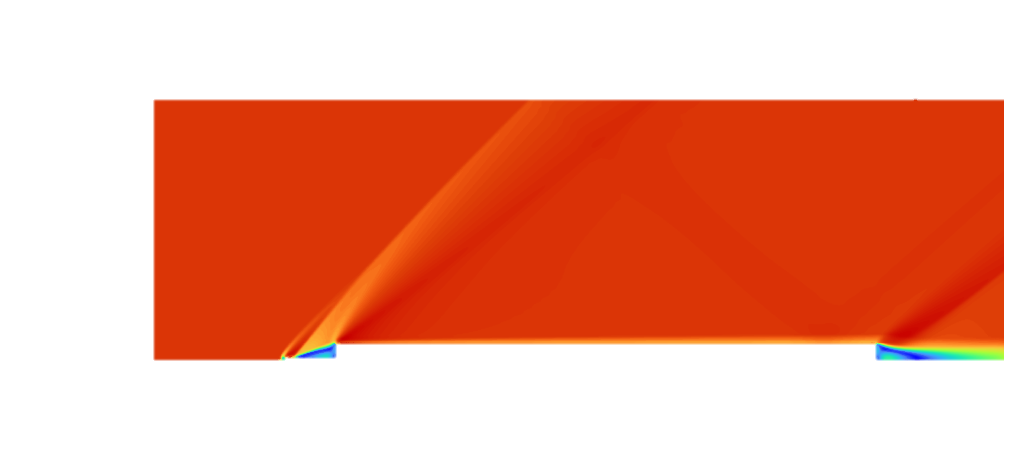 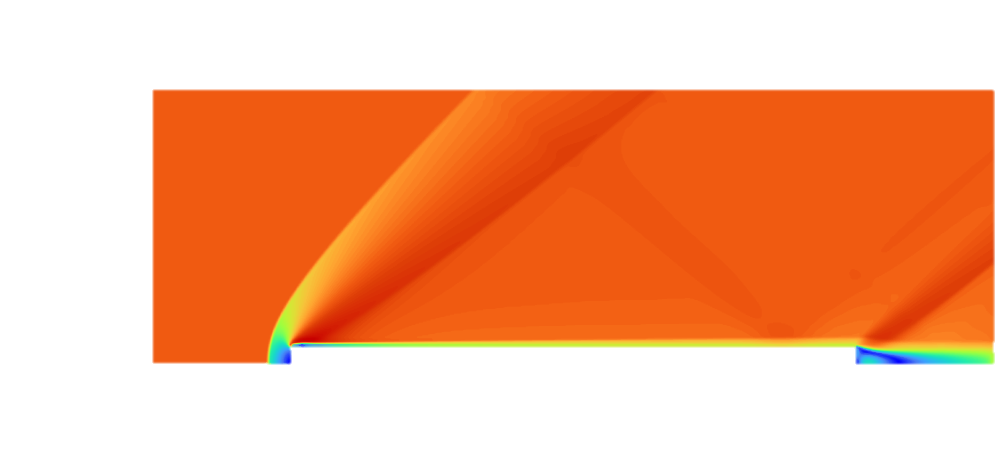 Reference
Aerospike
20
Mach 2 Contours
Strong bow Shock
Weak bow Shock
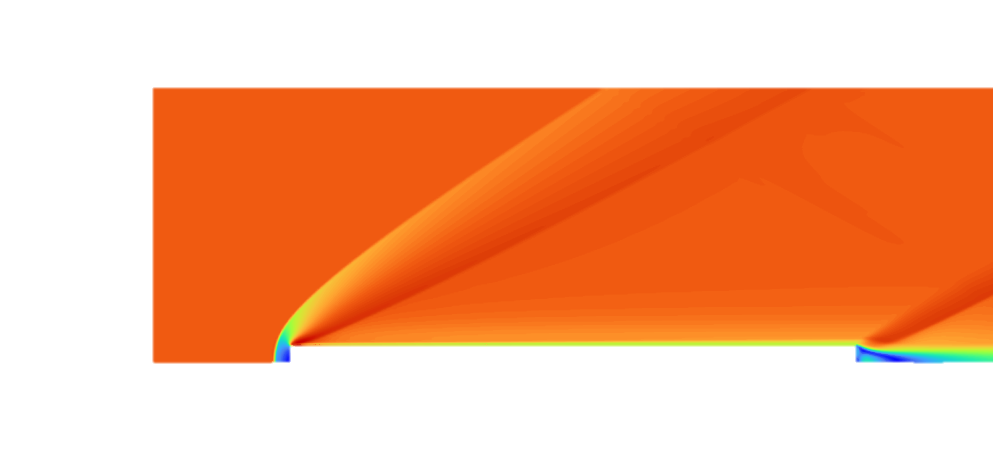 Reference
Aerospike
21
Cd Comparisons
Almost a 50% reduction across all Mach numbers
22
Conclusions/Practical Uses
Aerospike usage not recommended for a Space Cowboys rocket
Higher velocity flight
Flight with a longer time at supersonic speeds
Aerodynamic stability is unknown
23
Future Work
Mesh-independent study
Test more parameters
Similar testing for a more appropriate flight profile
Construct and test a physical model
24
Acknowledgements
Dr. Keith Koenig
Dr. Shreyas Narsipur
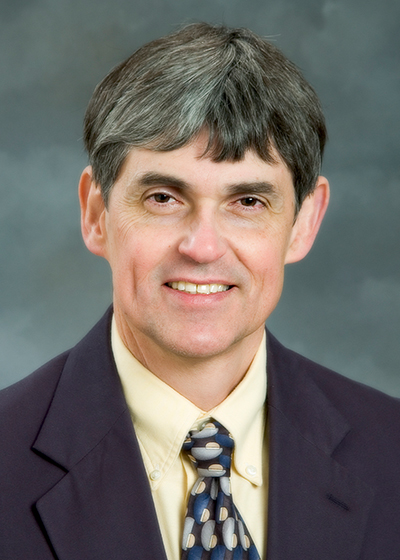 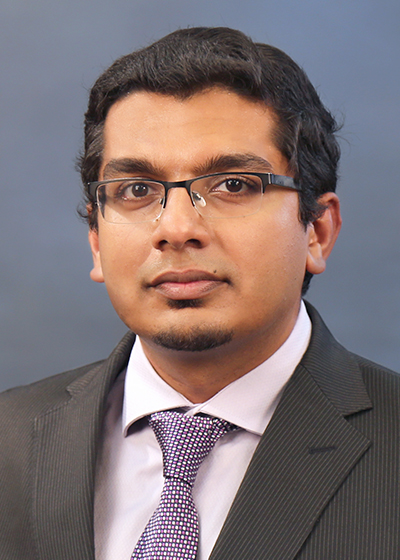 25